Figure 2 Network graphs show relationships between pairs of chemical terms. Clicking on the ‘Graphical View’ link ( ...
Nucleic Acids Res, Volume 34, Issue suppl_2, 1 July 2006, Pages W748–W752, https://doi.org/10.1093/nar/gkl194
The content of this slide may be subject to copyright: please see the slide notes for details.
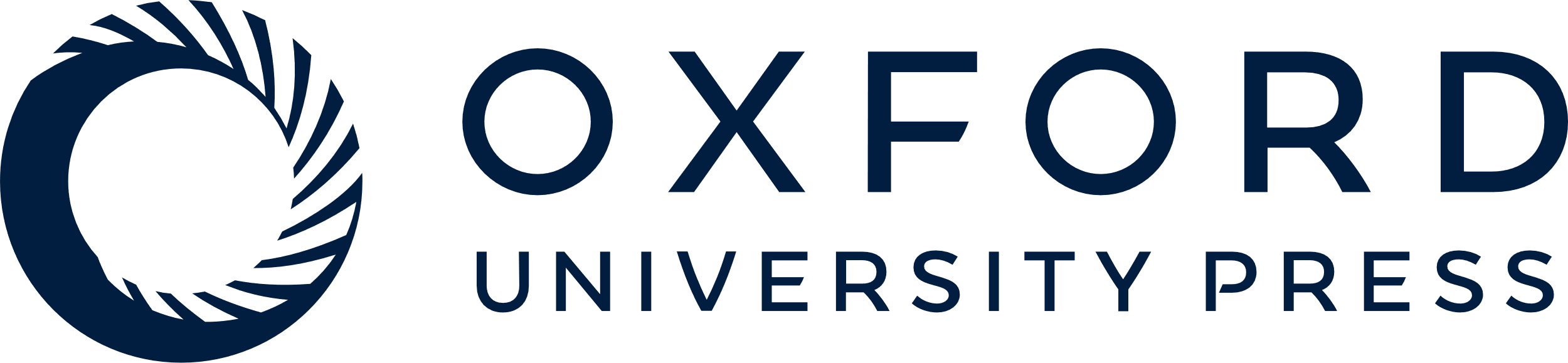 [Speaker Notes: Figure 2  Network graphs show relationships between pairs of chemical terms. Clicking on the ‘Graphical View’ link ( Figure 1 , middle panel) produces a dynamic network graph (upper panel) that shows the interconnectedness of the chemical terms which, in turn, are linked to references (color-coded lines) with the number of co-occurrences labeled in the small circles. This graph displays all the terms from the table ( Figure 1 , middle panel) that are connected by the number of articles in which they co-occur. The lines and circles are color coded depending on the number of articles: gray, the terms co-occur in 1 article; yellow, co-occurrence in 2–5 articles; pink, co-occurrence in 6–10 articles; green, co-occurrence in >10 articles. Lower panel: magnified region of the cluster of terms that include norepinephrine transporters. 


Unless provided in the caption above, the following copyright applies to the content of this slide: © The Author 2006. Published by Oxford University Press. All rights reserved  The online version of this article has been published under an open access model. Users are entitled to use, reproduce, disseminate, or display the open access version of this article for non-commercial purposes provided that: the original authorship is properly and fully attributed; the Journal and Oxford University Press are attributed as the original place of publication with the correct citation details given; if an article is subsequently reproduced or disseminated not in its entirety but only in part or as a derivative work this must be clearly indicated. For commercial re-use, please contact journals.permissions@oxfordjournals.org]